Landscape Benefits
A healthy landscape says welcome to my home or business.
Gives our children a safe place to play.
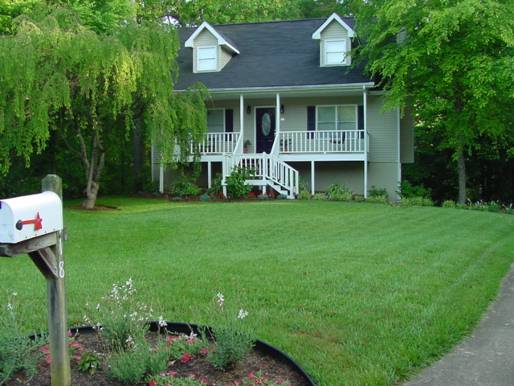 Landscapes…
Produce the oxygen we breathe.
Reduce carbon dioxide.
Moderate air temperatures resulting in lower heating and cooling costs.
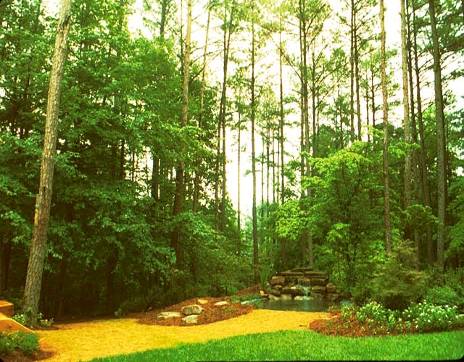 One tree can remove 26 pounds of carbon dioxide from the atmosphere annually, equaling 11,000 miles of car emissions.
Landscapes…
Filter air and water pollutants, noise and dust. 
Reduce stormwater runoff.
Provide groundwater recharge.
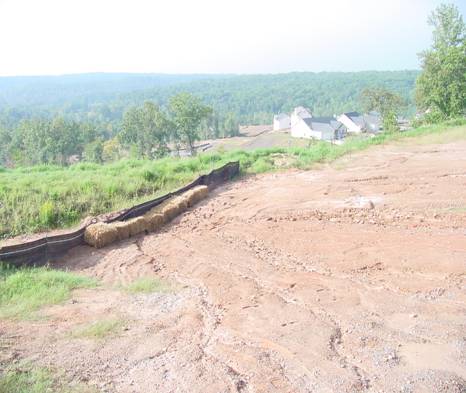 thurt@uga.edu
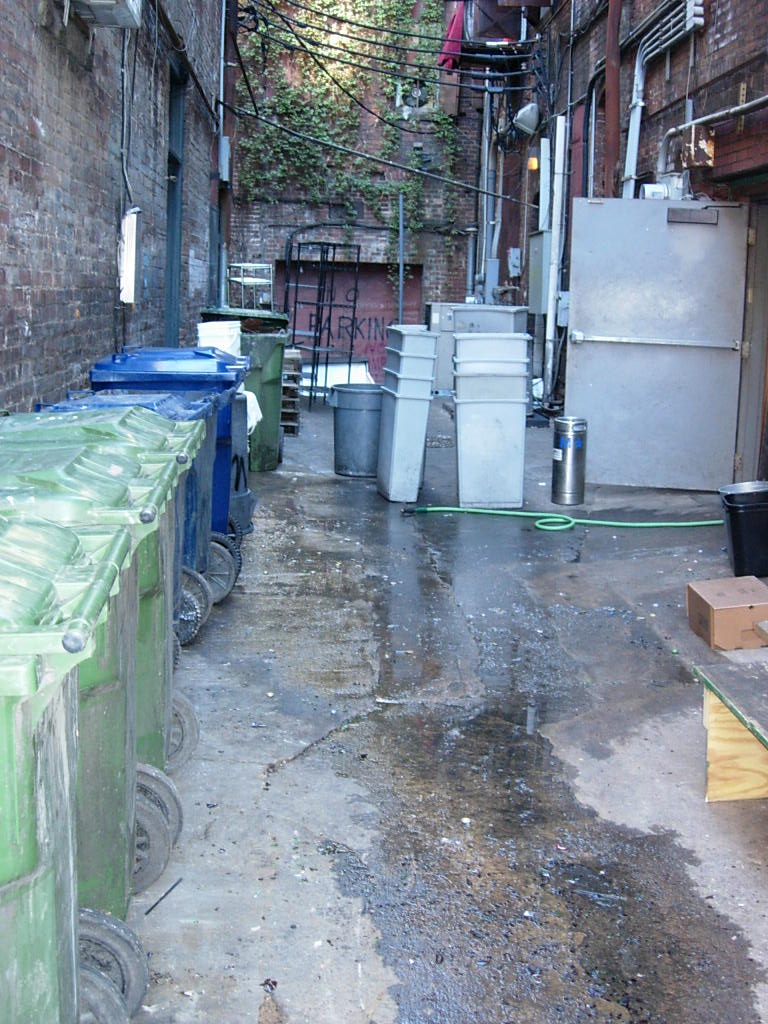 Some Landscapes
May Pollute
Stormwater’s Destination
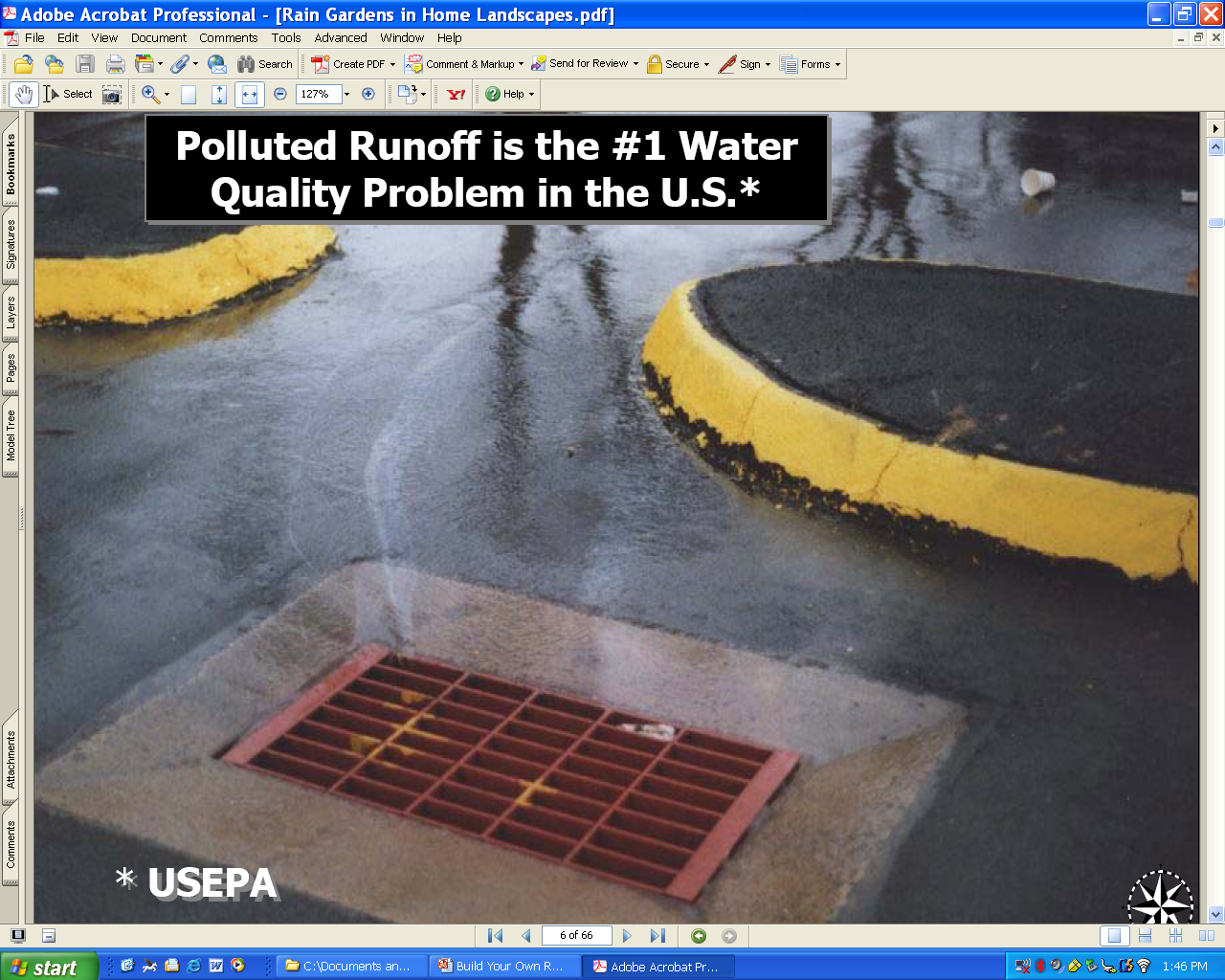 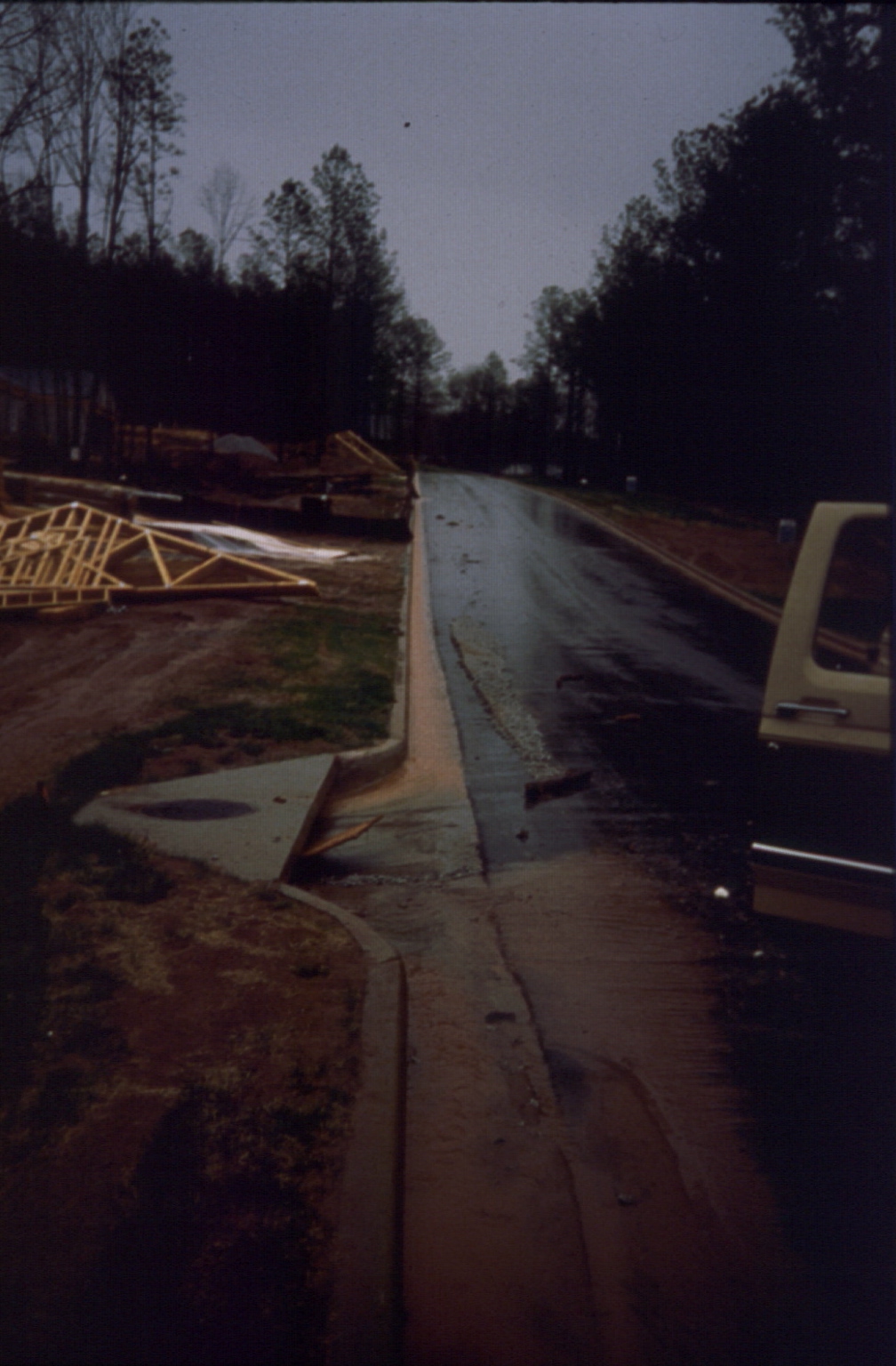 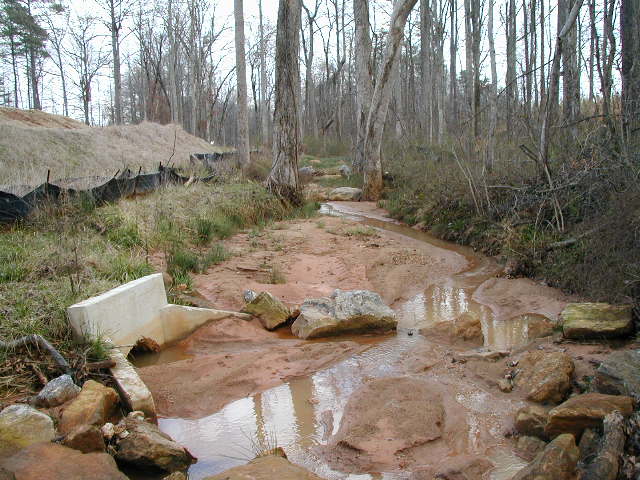 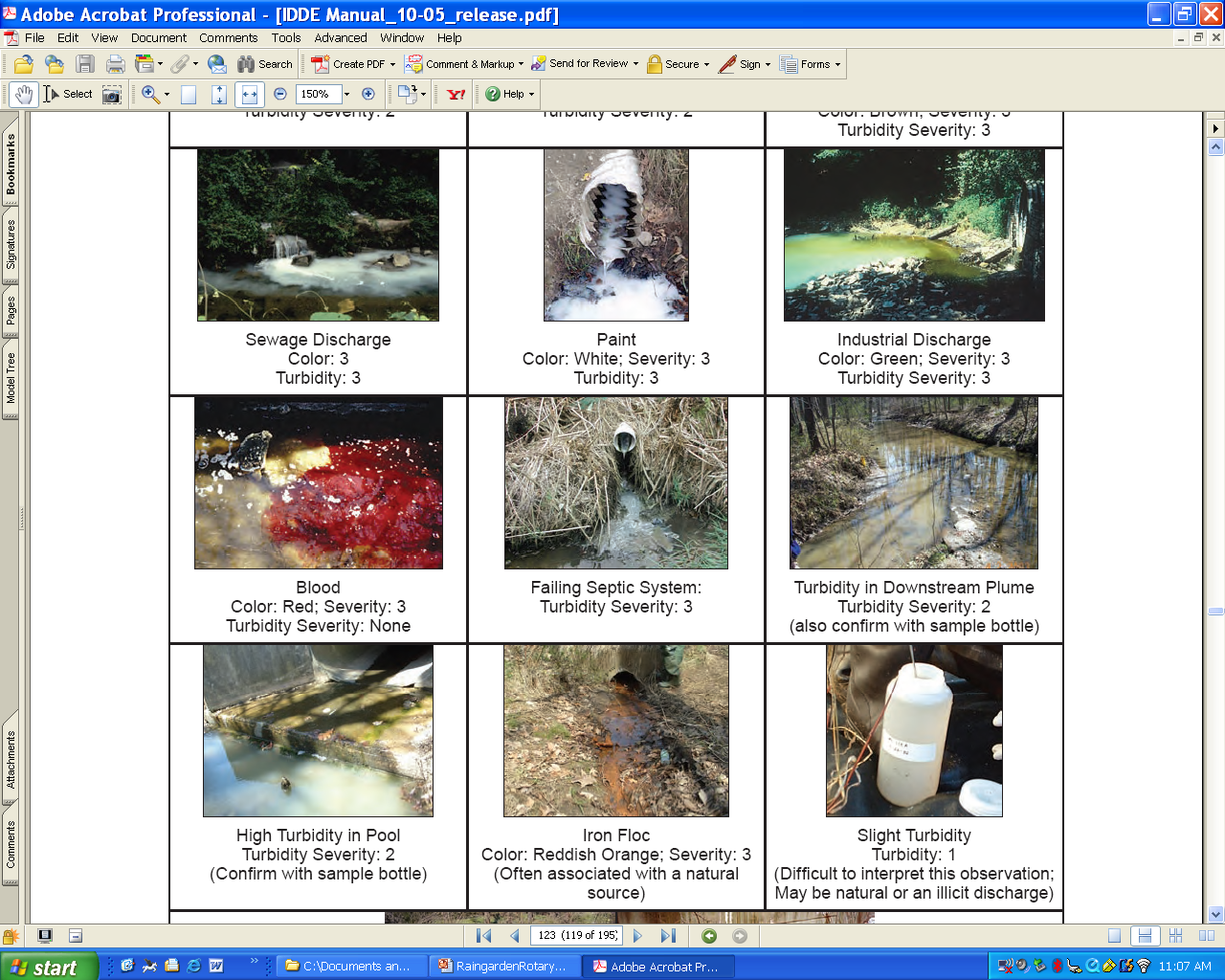 Education
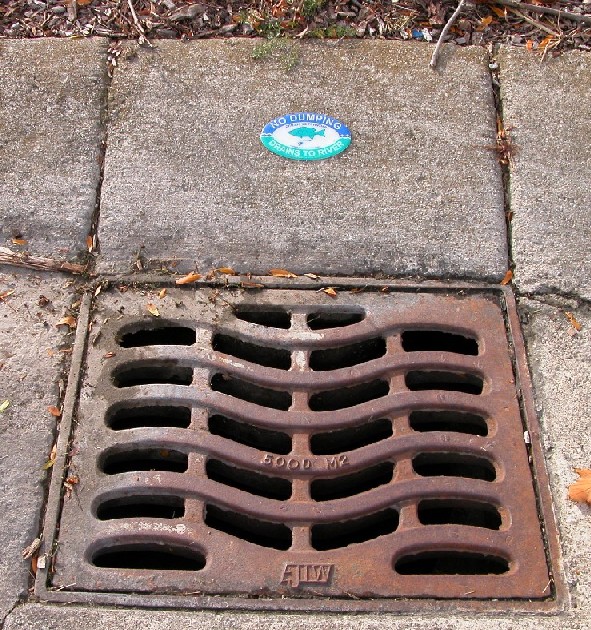 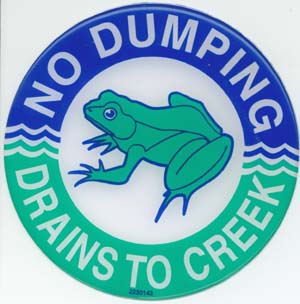 Non-Point Source Pollution
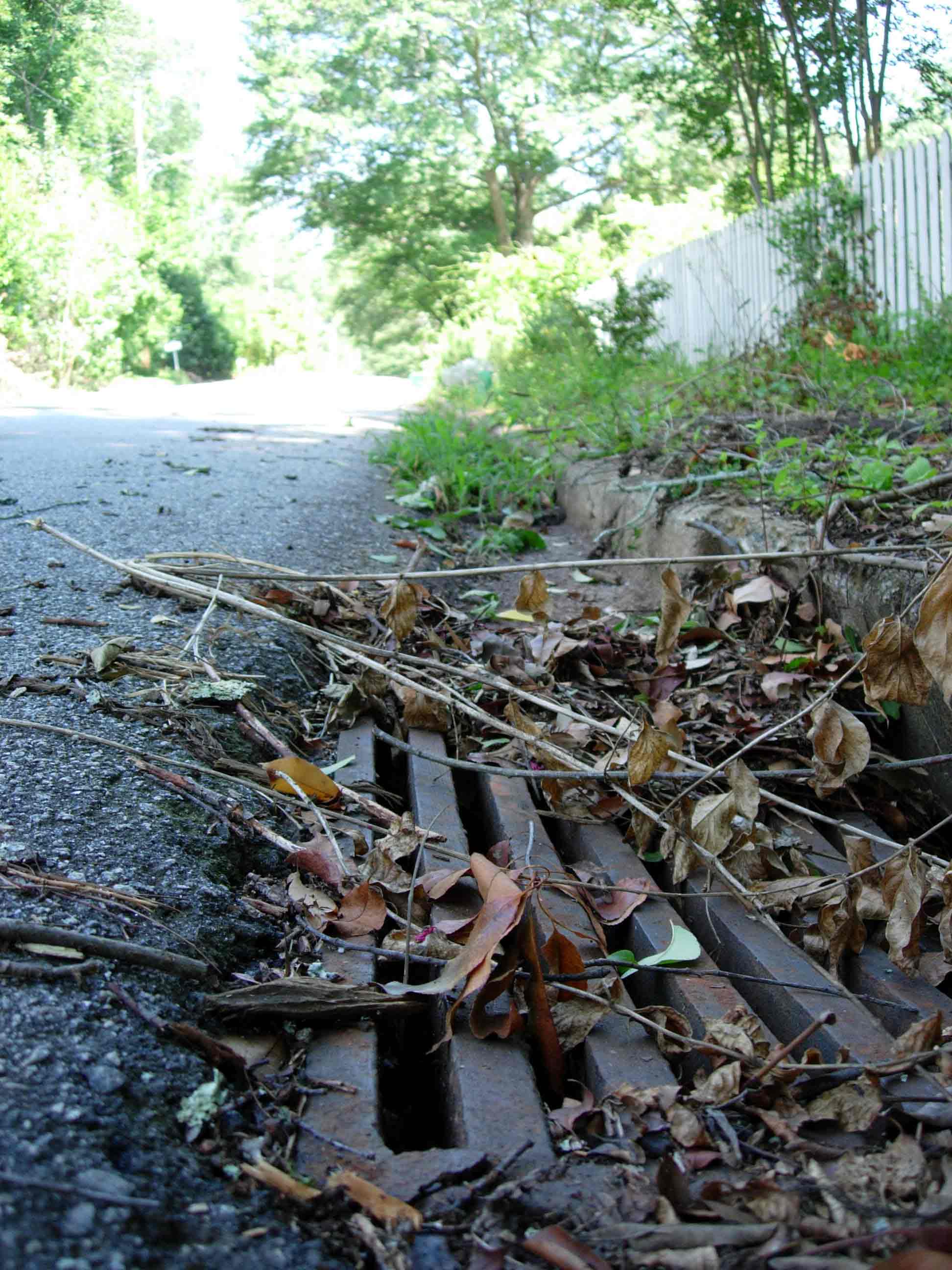 Motor Oil • Sediment • Cooking Grease • Pet Waste Excess Fertilizer • Yard Waste • Litter • Pesticides Household Hazardous Waste • Detergents • Metals
[Speaker Notes: Point vs. Non-Point Pollution. Point vs. Non-Point Pollution. Pollution that does not come from a single identifiable source.
Motor Oil • Sediment • Cooking Grease • Pet Waste Excess Fertilizer • Yard Waste • Litter • Pesticides Household Hazardous Waste • Detergents • Metals]
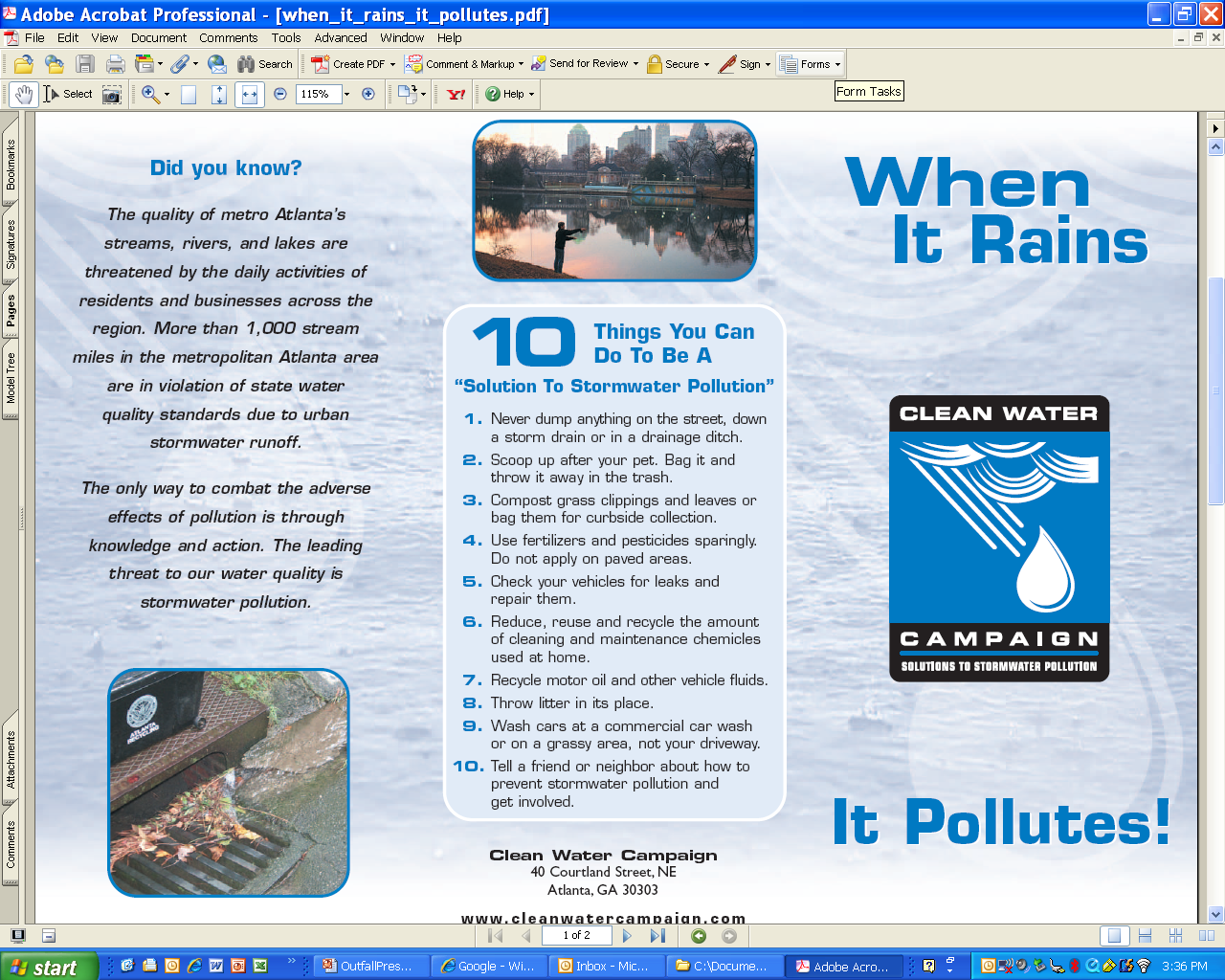 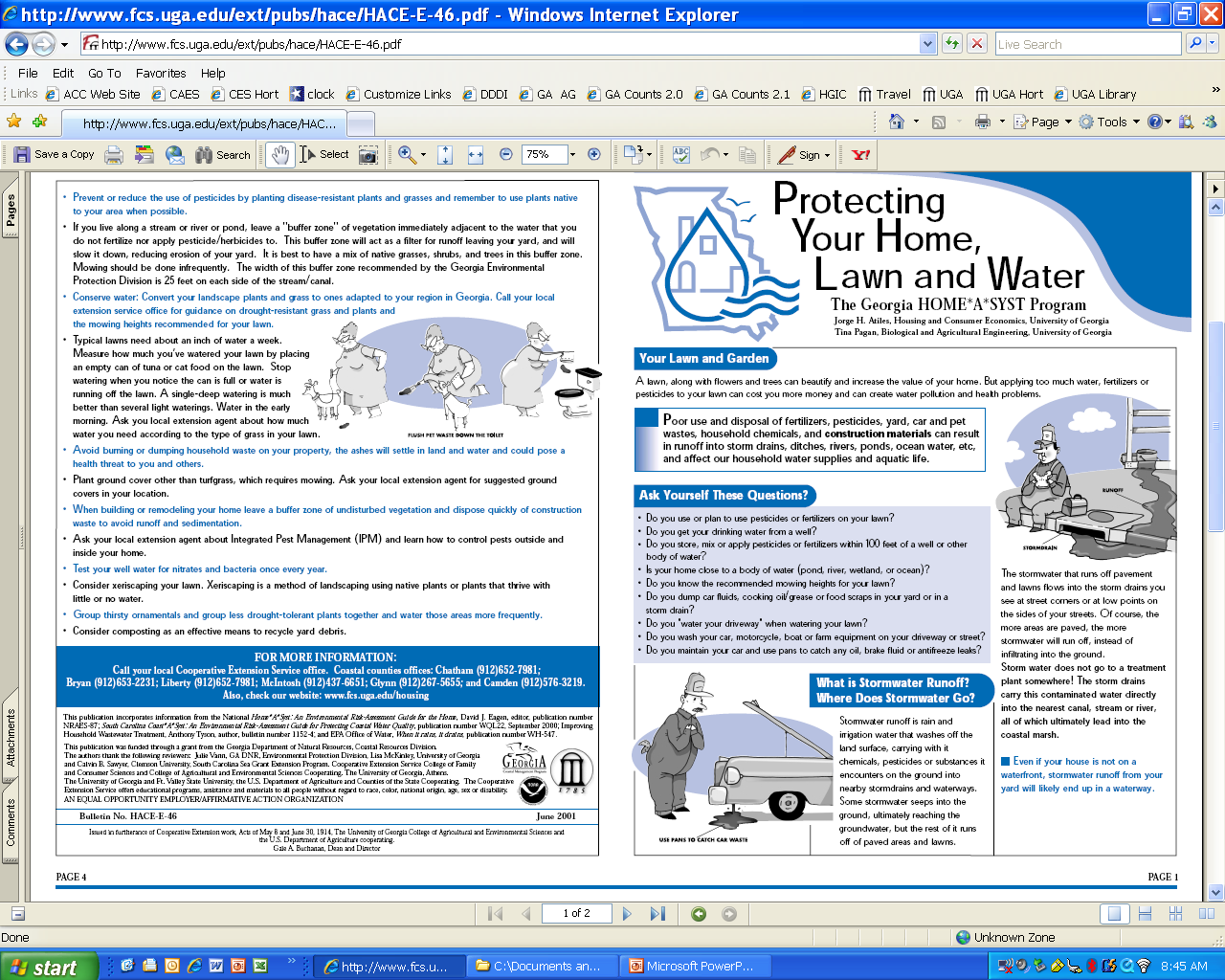 http://www.fcs.uga.edu/ext/pubs/hace/HACE-E-46.pdf
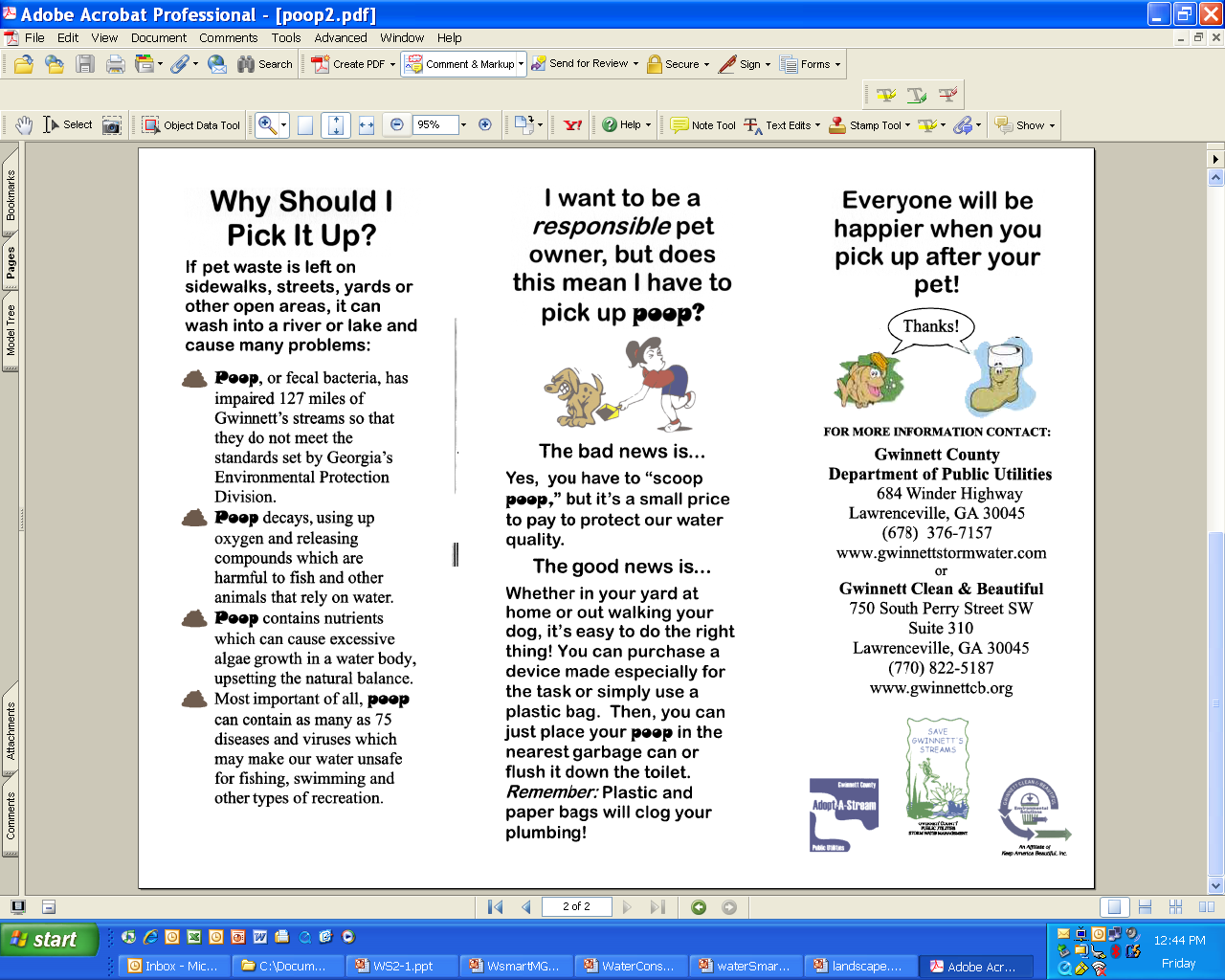 [Speaker Notes: Point vs. Non-Point Pollution. Point vs. Non-Point Pollution. Pollution that does not come from a single identifiable source.
Motor Oil • Sediment • Cooking Grease • Pet Waste Excess Fertilizer • Yard Waste • Litter • Pesticides Household Hazardous Waste • Detergents • Metals]
Grease
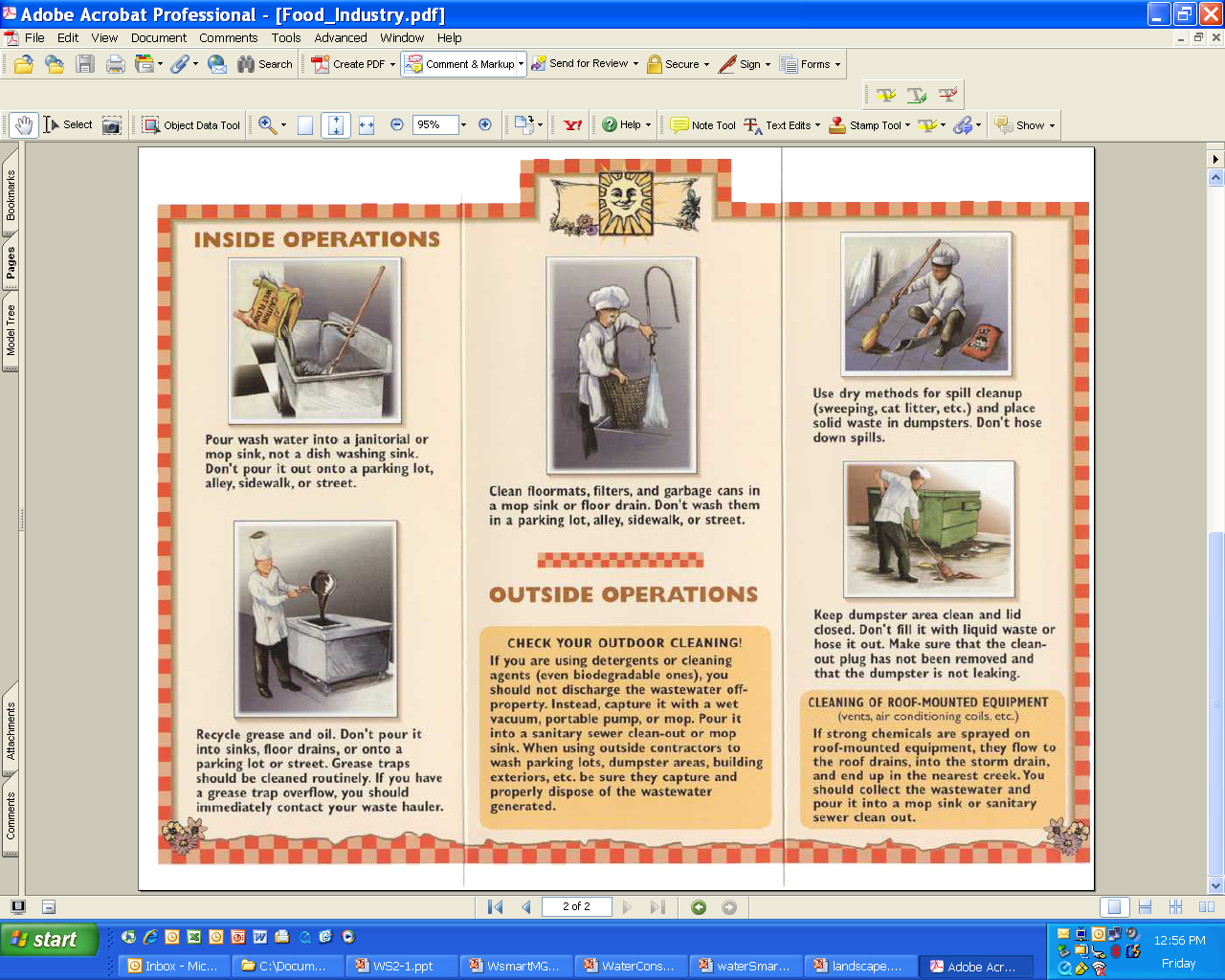 Septic System Maintenance
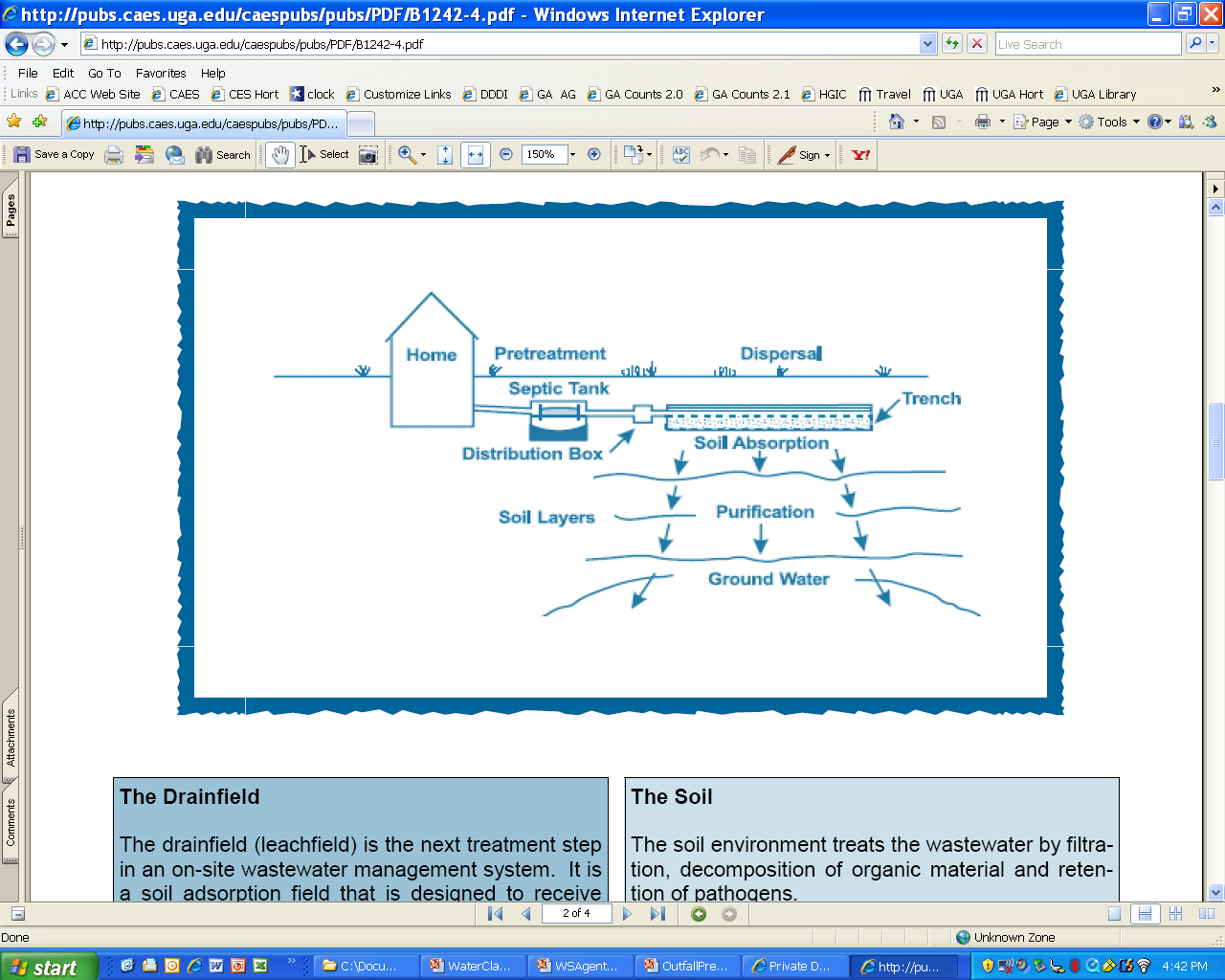 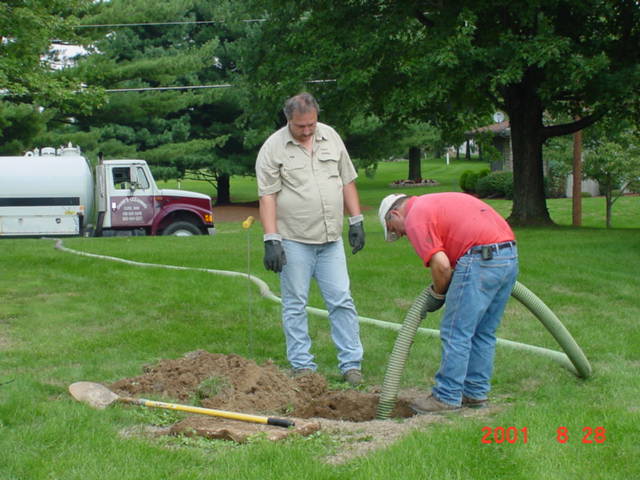 Septic Tank Maintenance
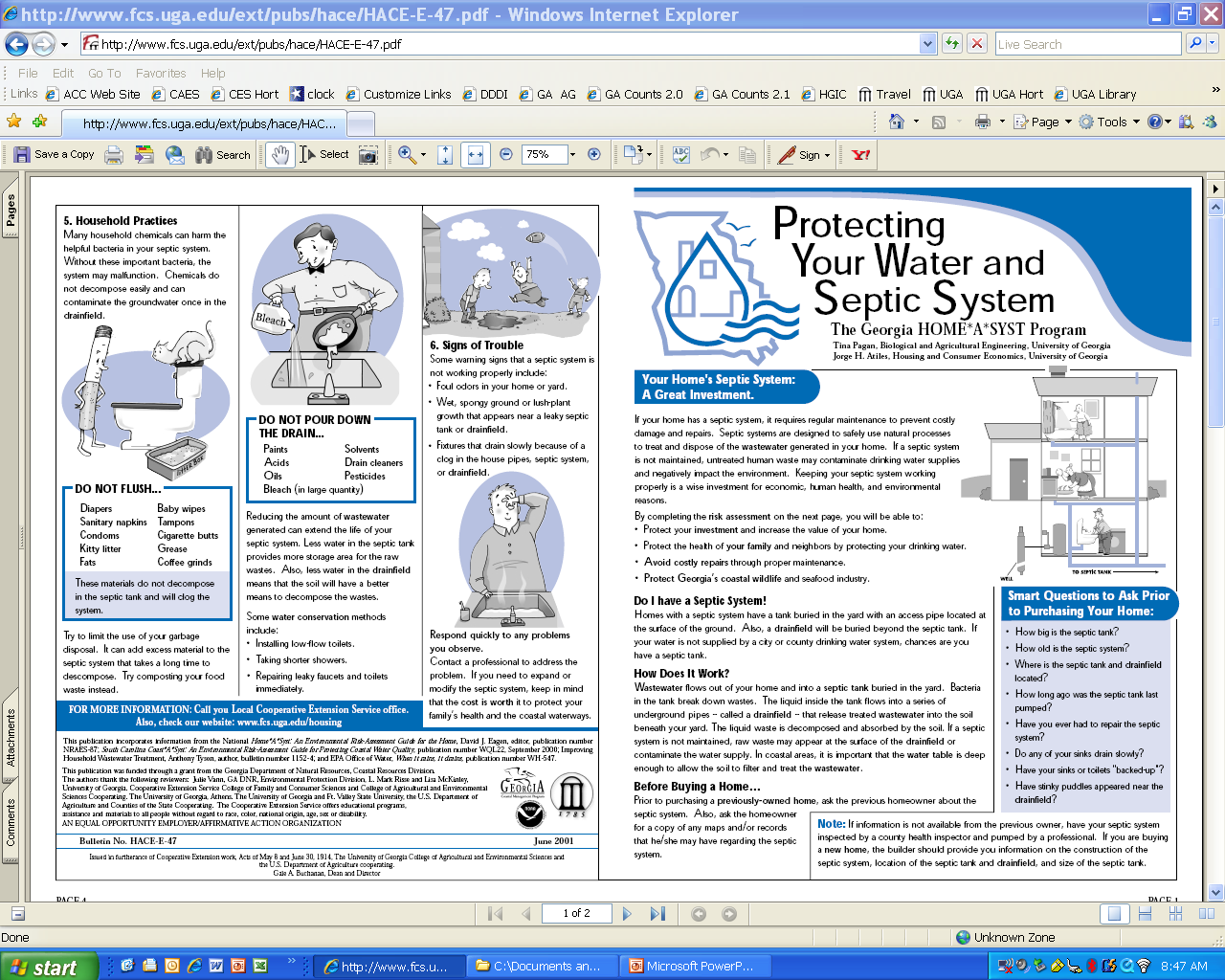 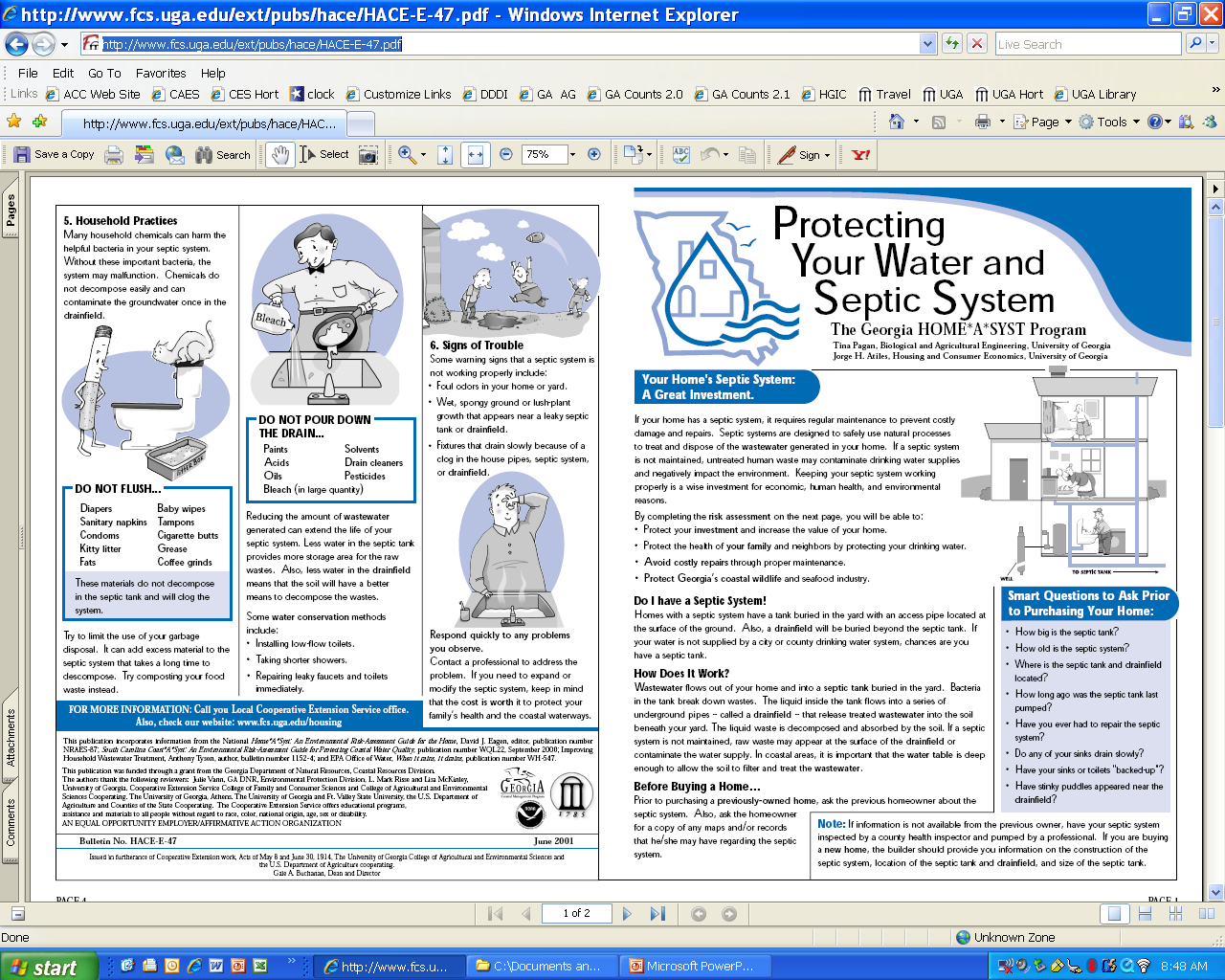 http://www.fcs.uga.edu/ext/pubs/hace/HACE-E-47.pdf
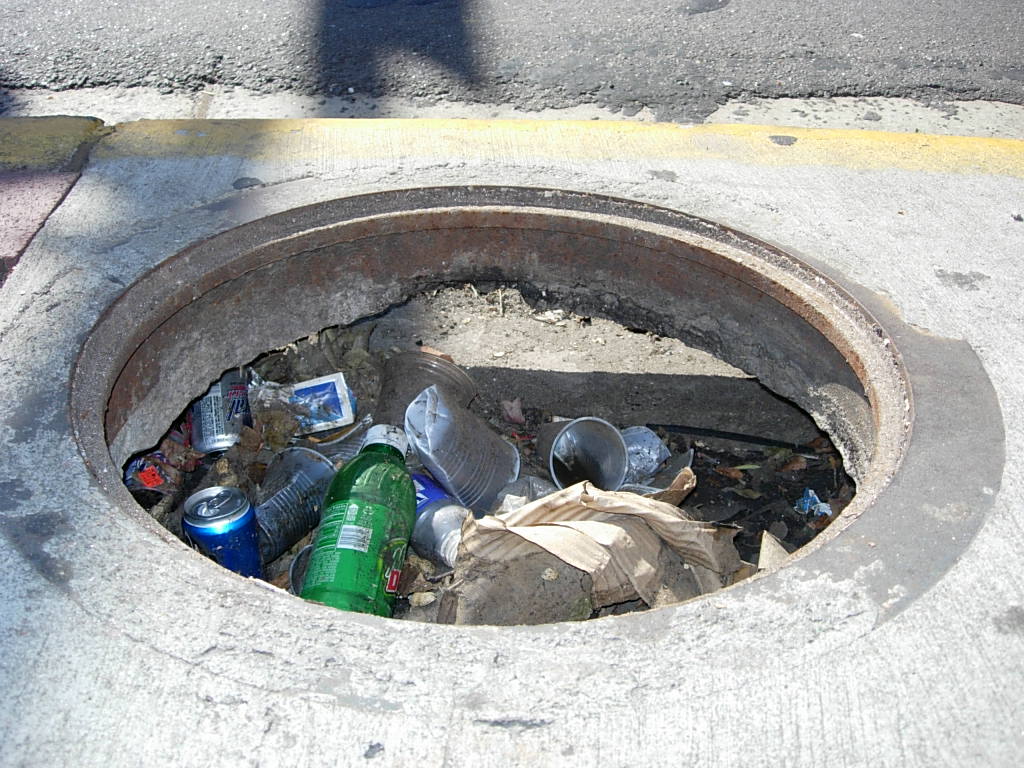 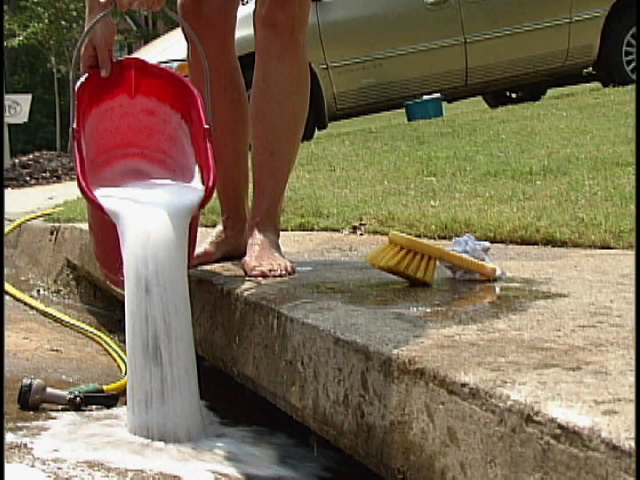 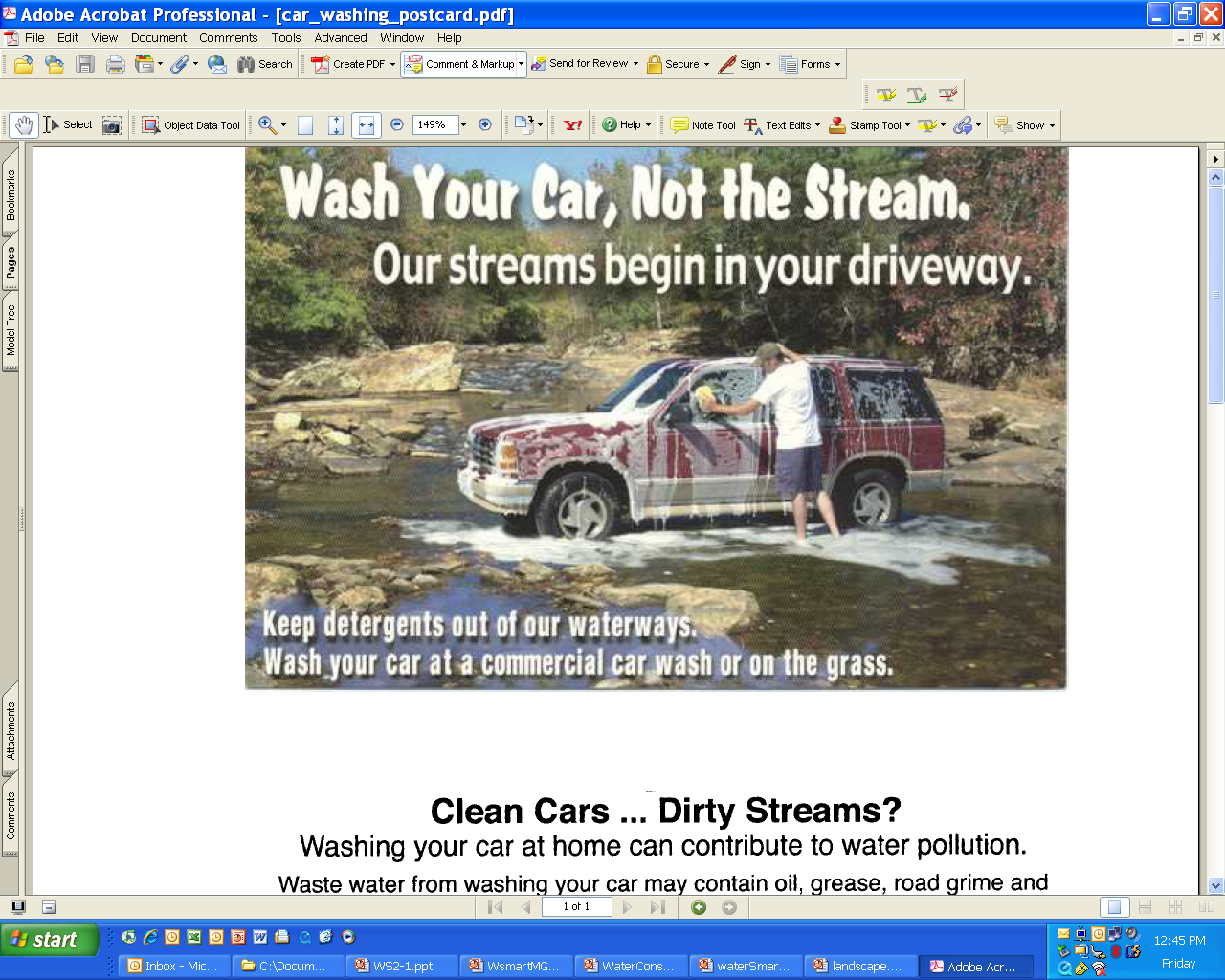 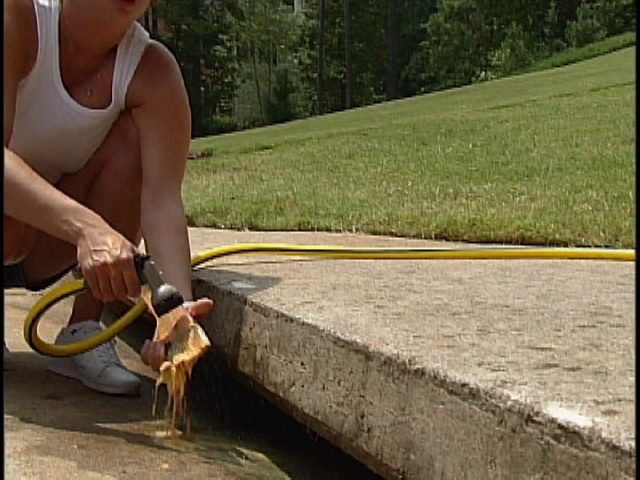 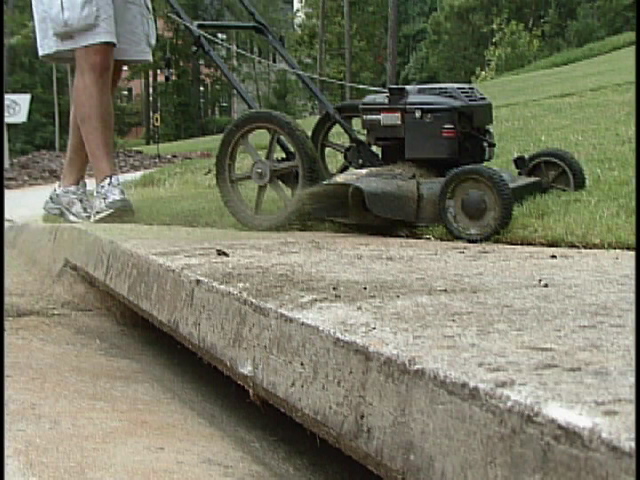 Non-Point Source Pollution
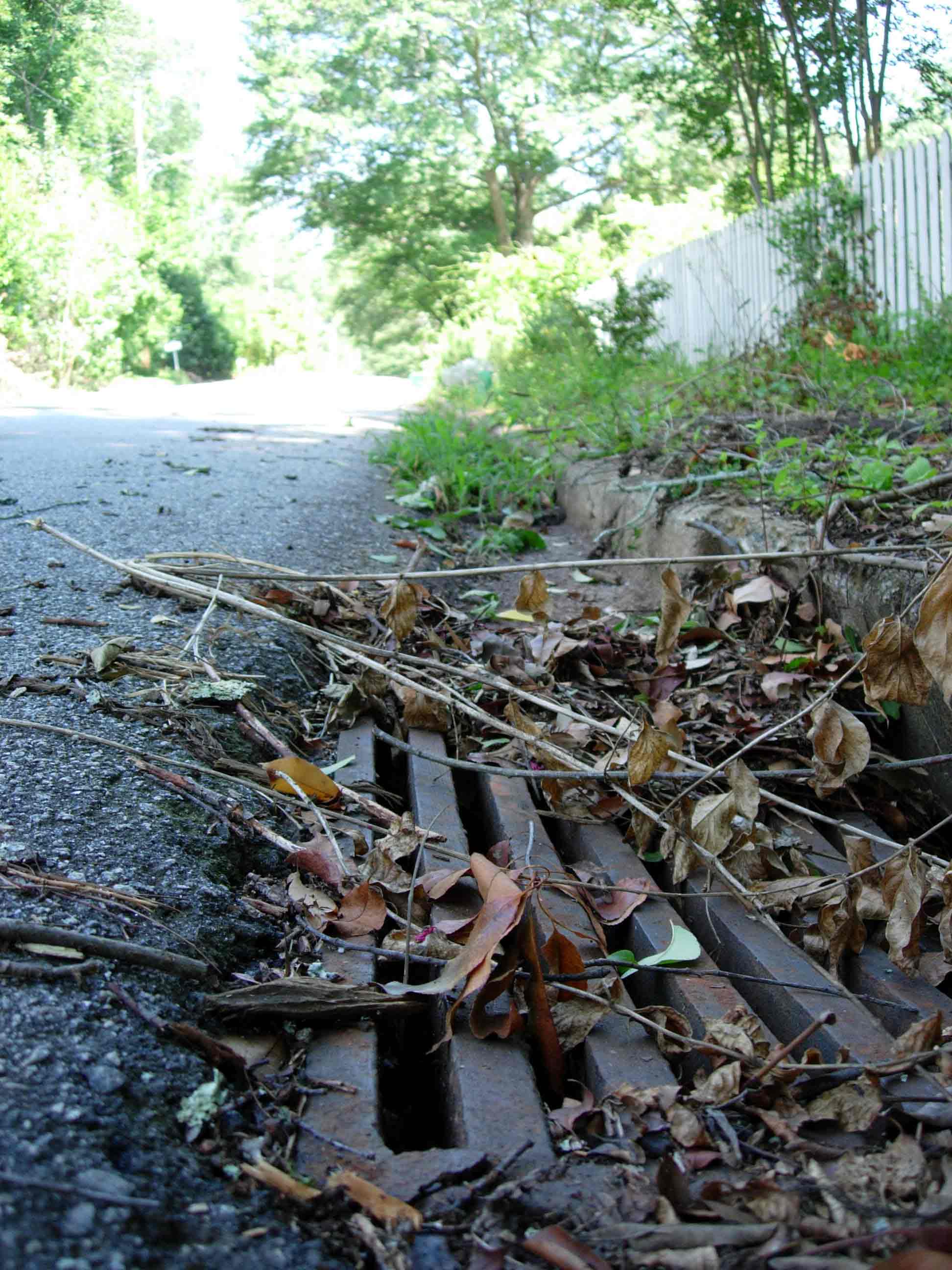 Motor Oil • Sediment • Cooking Grease • Pet Waste Excess Fertilizer • Yard Waste • Litter • Pesticides Household Hazardous Waste • Detergents • Metals
[Speaker Notes: Point vs. Non-Point Pollution. Point vs. Non-Point Pollution. Pollution that does not come from a single identifiable source.
Motor Oil • Sediment • Cooking Grease • Pet Waste Excess Fertilizer • Yard Waste • Litter • Pesticides Household Hazardous Waste • Detergents • Metals]
Soil Analysis
Infiltration
 Root growth
 Slope
 Harvest rainfall
 Mechanical support
 pH
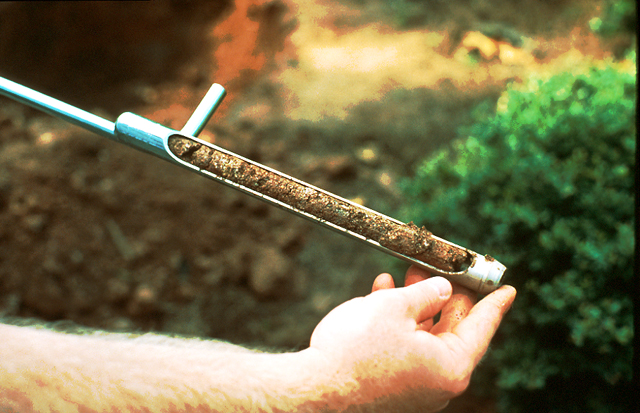 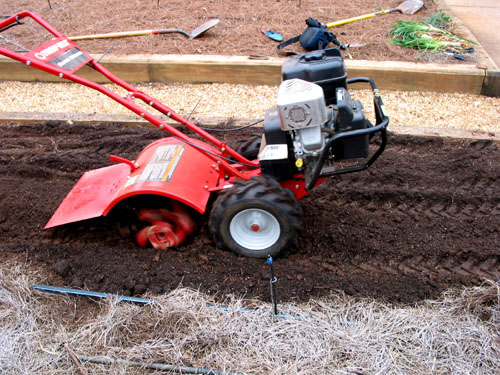 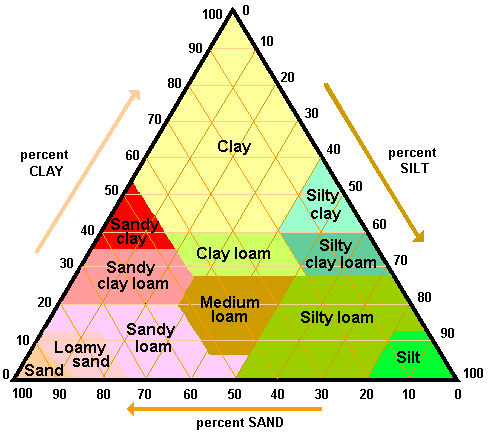 [Speaker Notes: Often overlooked. Quality soil preparation  – promote infiltration, root expansion and efficient use of irrigation and natural water resources
Woody plants – till a large area. Annuals an perennials add lots of organic matter]
Fertilizer
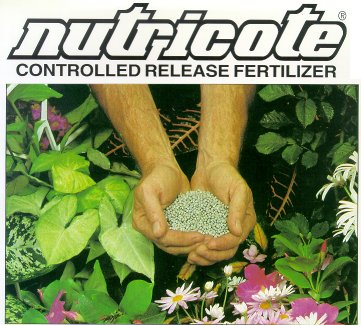 -Plant selection
- Plant needs
-Timing
-Application rate
-Critical areas
[Speaker Notes: Proper fertilization – cold hardiness, insect and disease problems, salt/ water problems
Know plant needs, know availability in soil, know planting area]
Non-Point Source Pollution
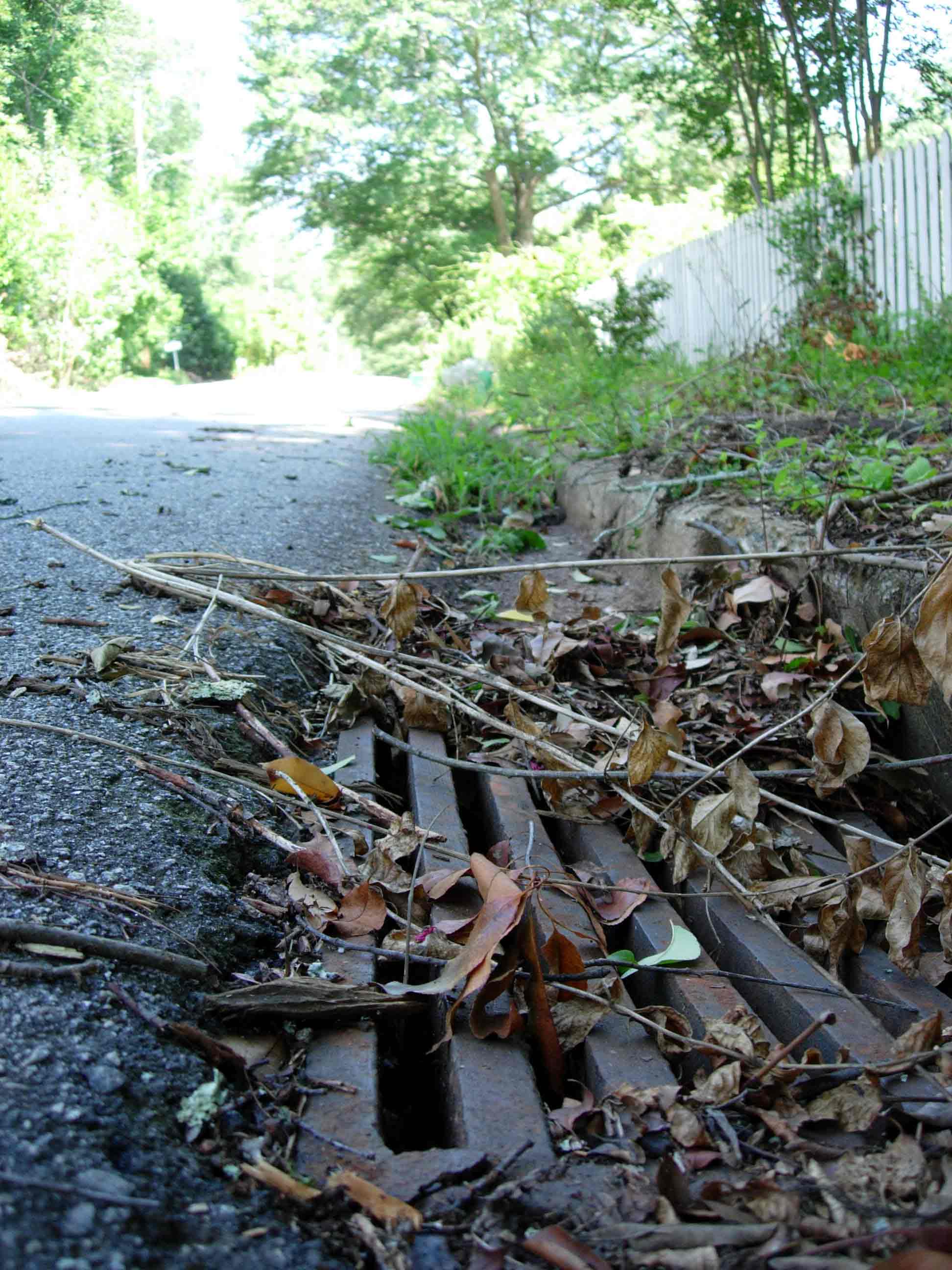 Motor Oil • Sediment • Cooking Grease • Pet Waste Excess Fertilizer • Yard Waste • Litter • Pesticides Household Hazardous Waste • Detergents • Metals
[Speaker Notes: Point vs. Non-Point Pollution. Point vs. Non-Point Pollution. Pollution that does not come from a single identifiable source.
Motor Oil • Sediment • Cooking Grease • Pet Waste Excess Fertilizer • Yard Waste • Litter • Pesticides Household Hazardous Waste • Detergents • Metals]
Critical Area Protection
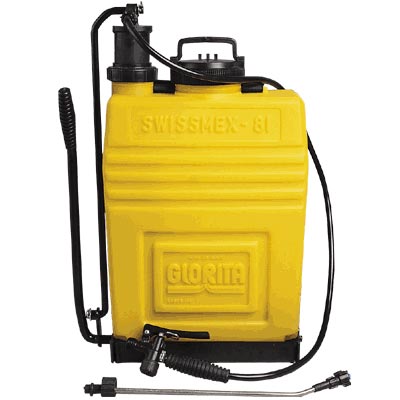 Pesticide Use
-Health
-Effectiveness
-Expense
-Environment
[Speaker Notes: Only use what you need]
Don’t Plant Problems

Example:
Leyland Cypress
Euonymus
Hemlock
Roses
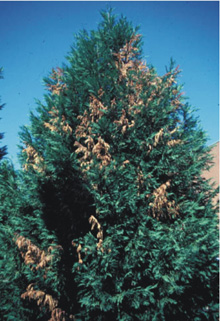 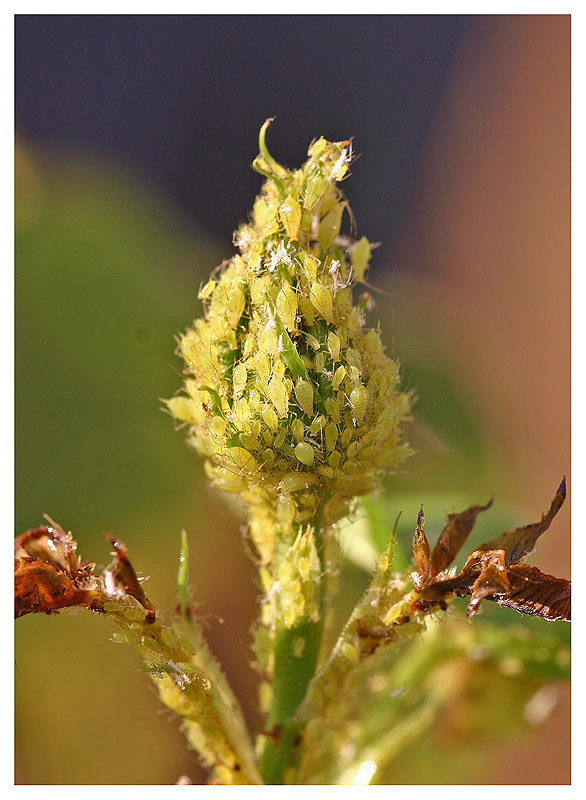 [Speaker Notes: Proper plant in the proper site. Structural, Pest, Invasive, poorly matched to site]
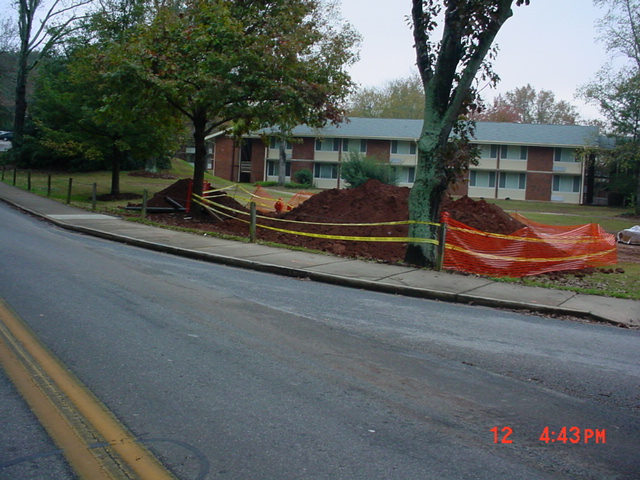 Maintenance
          Don’t Create Problems
Using Pesticides
You may not always be able to control certain pests and their damage without using pesticides. 
Pesticides include: insecticides, fungicides, miticides, herbicides, nematicides, etc. 
Pesticides are classified as chemical or organic.
Pesticides are an important component of an Integrated Pest Management Program.
[Speaker Notes: Using Pesticides
You may not always be able to control certain pests and their damage without using pesticides. 
Pesticides include: insecticides, fungicides, miticides, herbicides, nematicides, etc. 
Pesticides are classified as chemical or organic.
Pesticides are an important component of an Integrated Pest Management Program.]
More About Using Pesticides
Select the pesticide and formulation based upon the target pest, application equipment available, hazards of the pesticide and the applicator’s experience with pesticides.  
If possible, use chemical pesticides only as a spot application. Blanket coverage may destroy beneficial insects and desirable plants.
No single herbicide, insecticide, fungicide, etc. is appropriate for all landscape pest problems
ALWAYS carefully read and follow all label directions when using pesticides.
[Speaker Notes: More About Using Pesticides
Select the pesticide and formulation based upon the target pest, application equipment available, hazards of the pesticide and the applicator’s experience with pesticides.  
If possible, use chemical pesticides only as a spot application. Blanket coverage may destroy beneficial insects and desirable plants.
No single herbicide, insecticide, fungicide, etc. is appropriate for all landscape pest problems
				-------------------------------------------
ALWAYS carefully read and follow all label directions when using pesticides.]
Protecting Water from Pesticides
Avoid unnecessary pesticide treatments.
Calibrate all application equipment.
Apply at proper rates and times per label.
Apply pesticides at the lowest effective rates.
Follow all other label instructions.
Store and dispose of pesticides properly.
[Speaker Notes: Protecting Water from Pesticides
Avoid unnecessary pesticide treatments.
Calibrate all application equipment.
Apply at proper rates and times per label.
Apply pesticides at the lowest effective rates.
Follow all other label instructions.
Store and dispose of pesticides properly.]
Pesticide Degradation
Ideally, the pesticide stays in the treated area or environment long enough to produce the desired results and then degrades into harmless materials.
[Speaker Notes: Pesticide Degradation
Ideally, the pesticide stays in the treated area or environment long enough to produce the desired results and then degrades into harmless materials.]
Pesticide Degradation
Three modes of pesticide degradation:

Biological - breakdown by micro-organisms.
Chemical - breakdown by chemical reactions. 
Photochemical - breakdown by ultraviolet or                                             		          visible light.
[Speaker Notes: Pesticide Degradation
Three modes of pesticide degradation:
Biological - breakdown by micro-organisms.
Chemical - breakdown by chemical reactions. 
Photochemical - breakdown by ultraviolet or visible light.]
Pesticide Factors Affecting Water Pollution
Chemical properties of the pesticide.
Formulation of the pesticide.
Rate and method of application.
Pesticide persistence.
Frequency of rainfall; timing of irrigation.
Nearness to ponds, rivers, streams, etc.
Depth to ground water.
[Speaker Notes: Pesticide Factors Affecting Water Pollution
Chemical properties of the pesticide.
Formulation of the pesticide.
Rate and method of application.
Pesticide persistence.
Frequency of rainfall; timing of irrigation.
Nearness to ponds, rivers, streams, etc.
Depth to ground water.]
Pesticide Pollutants
When pesticides move off-site via runoff or leaching they are then considered to be pollutants.

Runoff is the movement of pesticides across the soil surface into bodies of water.
Leaching is the movement of pesticides through the soil into ground water.
[Speaker Notes: Pesticide Pollutants
When pesticides move off-site via runoff or leaching they are then considered to be pollutants.
Runoff is the movement of pesticides across the soil surface into bodies of water.
Leaching is the movement of pesticides through the soil into ground water.]
Integrated Pest Management
IPM is a method of controlling pest populations through socially acceptable, environmentally responsible and economically practical methods.

IPM incorporates a variety of cultural, biological and chemical methods to efficiently manage pest populations while lowering the dependence on chemical means of control.
[Speaker Notes: Integrated Pest Management
IPM is a method of controlling pest populations through socially acceptable, environmentally responsible and economically practical methods.
IPM incorporates a variety of cultural, biological and chemical methods to efficiently manage pest populations while lowering the dependence on chemical means of control.]
Integrated Pest Management
IPM involves using a variety of methods to control pests: cultural, mechanical, biological and chemical.

        - Use disease and insect resistant plants.
        - Hand destroy if pest numbers not excessive.
        - Rotate annuals to reduce reoccurring pests.
        - Prune out dead and diseased plant parts.
        - Mow lawns and apply fertilizers correctly.
[Speaker Notes: Integrated Pest Management
IPM involves using a variety of methods to control pests: cultural, mechanical, biological and chemical.
      - Use disease and insect resistant plants.
      - Hand destroy if pest numbers not excessive.
      - Rotate annuals to reduce reoccurring pests.
      - Prune out dead and diseased plant parts.
      - Mow lawns and apply fertilizers correctly.]
Advantages to Using IPM Practices
Reductions in the potential for pesticide resistance,

Reductions in the costs of pesticides,

Reductions in your exposure to chemicals,

Reductions to other environmental impacts.
[Speaker Notes: Advantages to Using IPM Practices
Reductions in the potential for pesticide resistance,
Reductions in the costs of pesticides,
Reductions in your exposure to chemicals,
Reductions to other environmental impacts.]
What are Biological Controls?
Biological controls occur naturally.
Diseases, parasites and predators that      exist in our landscapes and gardens attack and kill harmful pests. 
It is important to conserve and enhance   naturally-occurring biological control agents in our landscapes and gardens.
[Speaker Notes: What are Biological Controls?
Biological controls occur naturally.
Diseases, parasites and predators that exist in our landscapes and gardens attack and kill harmful pests. 
It is important to conserve and enhance naturally-occurring biological control agents in our landscapes and gardens.]
More About Biological Controls
Learn to identify biological control agents like beneficial insects and wildlife that are indigenous to your area; and learn to conserve them in your landscape and garden.

Utilize a variety of flowering annual and perennial plants to provide food for beneficials.

Create habitats in your landscape that attract birds and other wildlife that prey on insect pests.
[Speaker Notes: More About Biological Controls
Learn to identify biological control agents like beneficial insects and wildlife that are indigenous to your area; and learn to conserve them in your landscape and garden.
Utilize a variety of flowering annual and perennial plants to provide food for beneficials.
Create habitats in your landscape that attract birds and other wildlife that prey on insect pests.]
Information on Pesticides
Extension Service has information for: 
		 * Choosing the correct pesticides.
		 * Using pesticides correctly.
		 * Storing pesticides.
		 * Disposing of pesticides.
[Speaker Notes: Information on Pesticides
The University of Georgia Extension Service is your best source of information for: 
	* Choosing the correct pesticides.
	* Using pesticides correctly.
	* Storing pesticides.
	* Disposing of pesticides.]
Pesticide Application
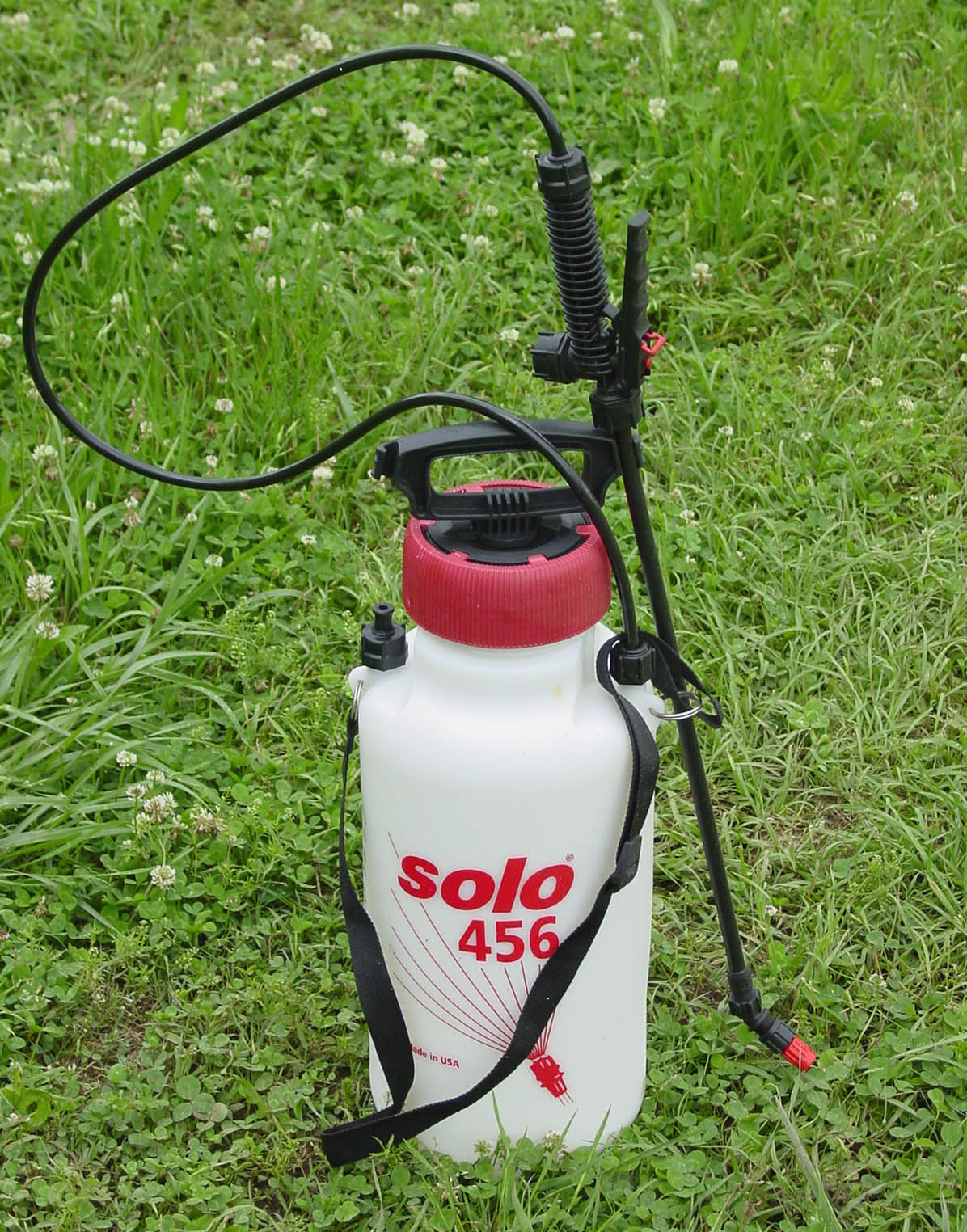 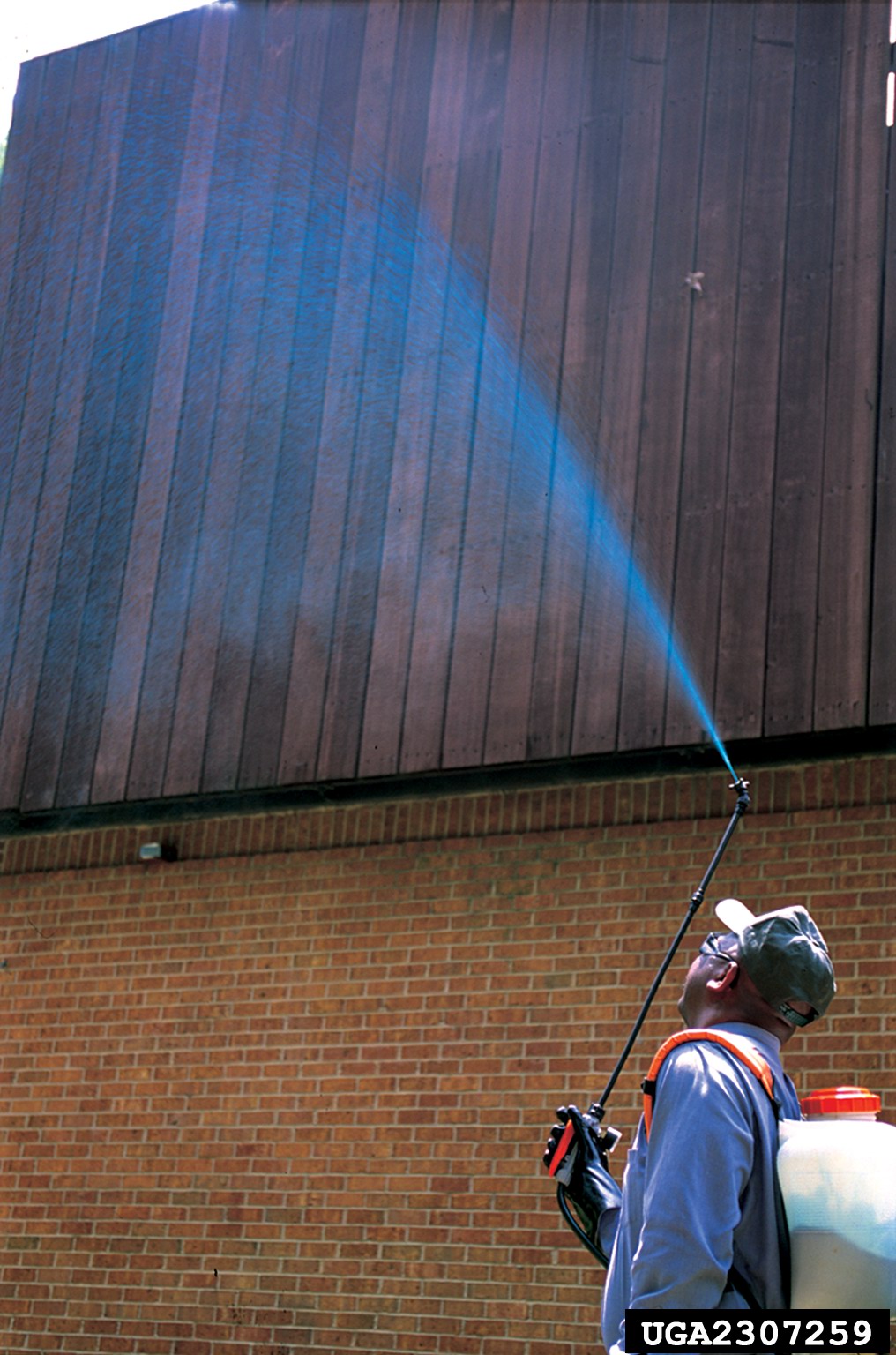 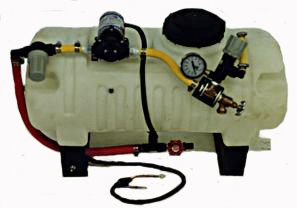 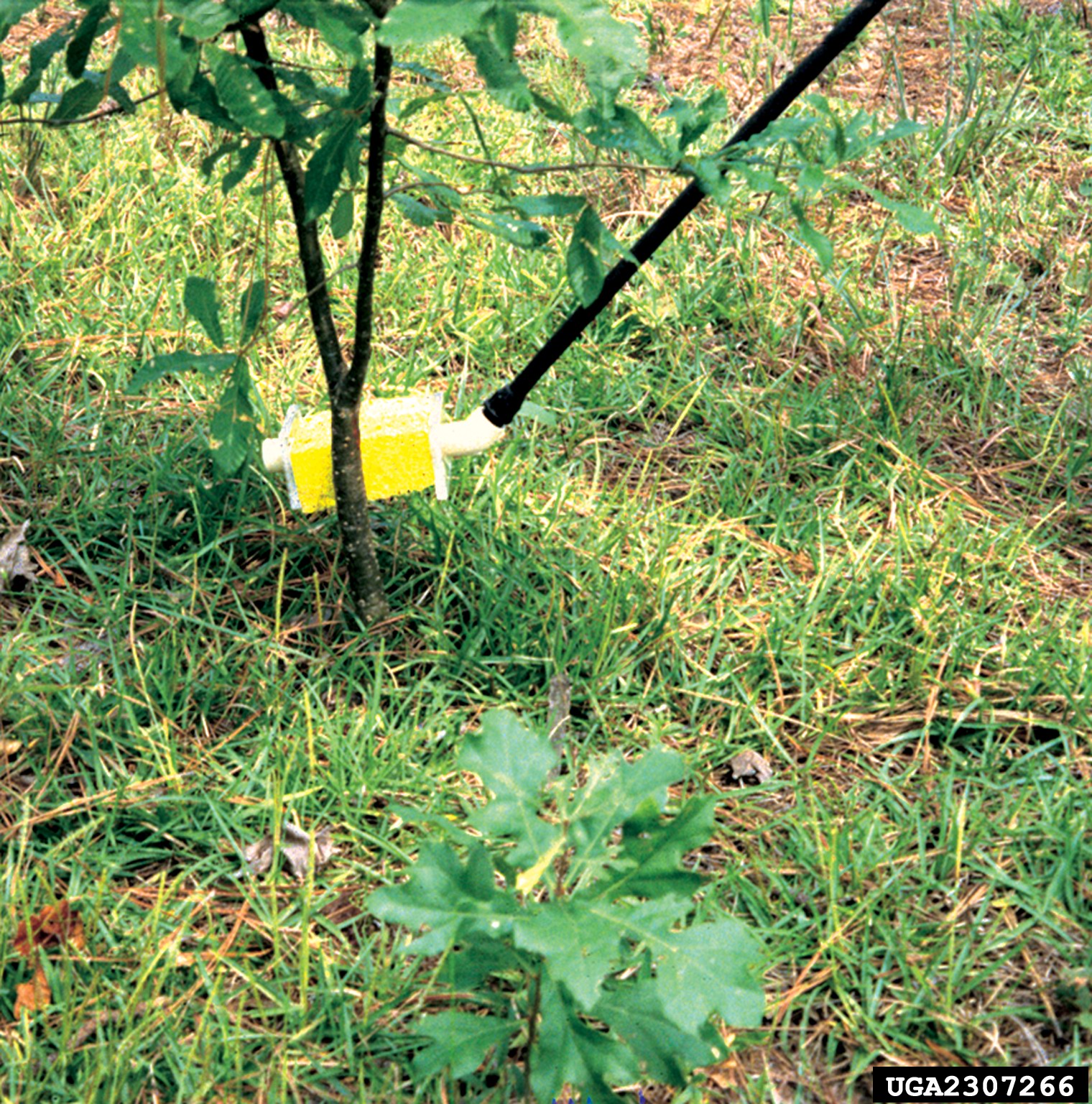 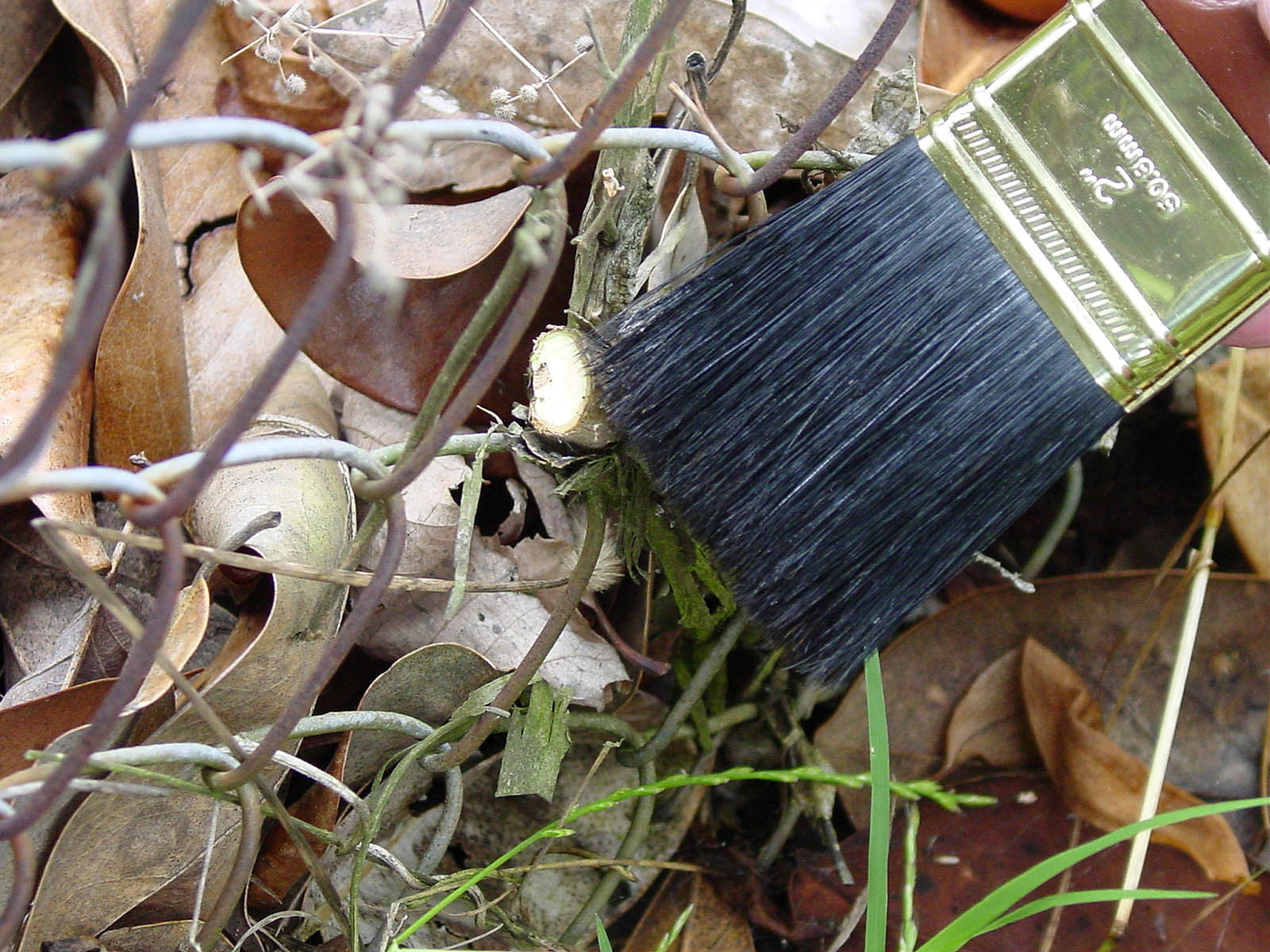 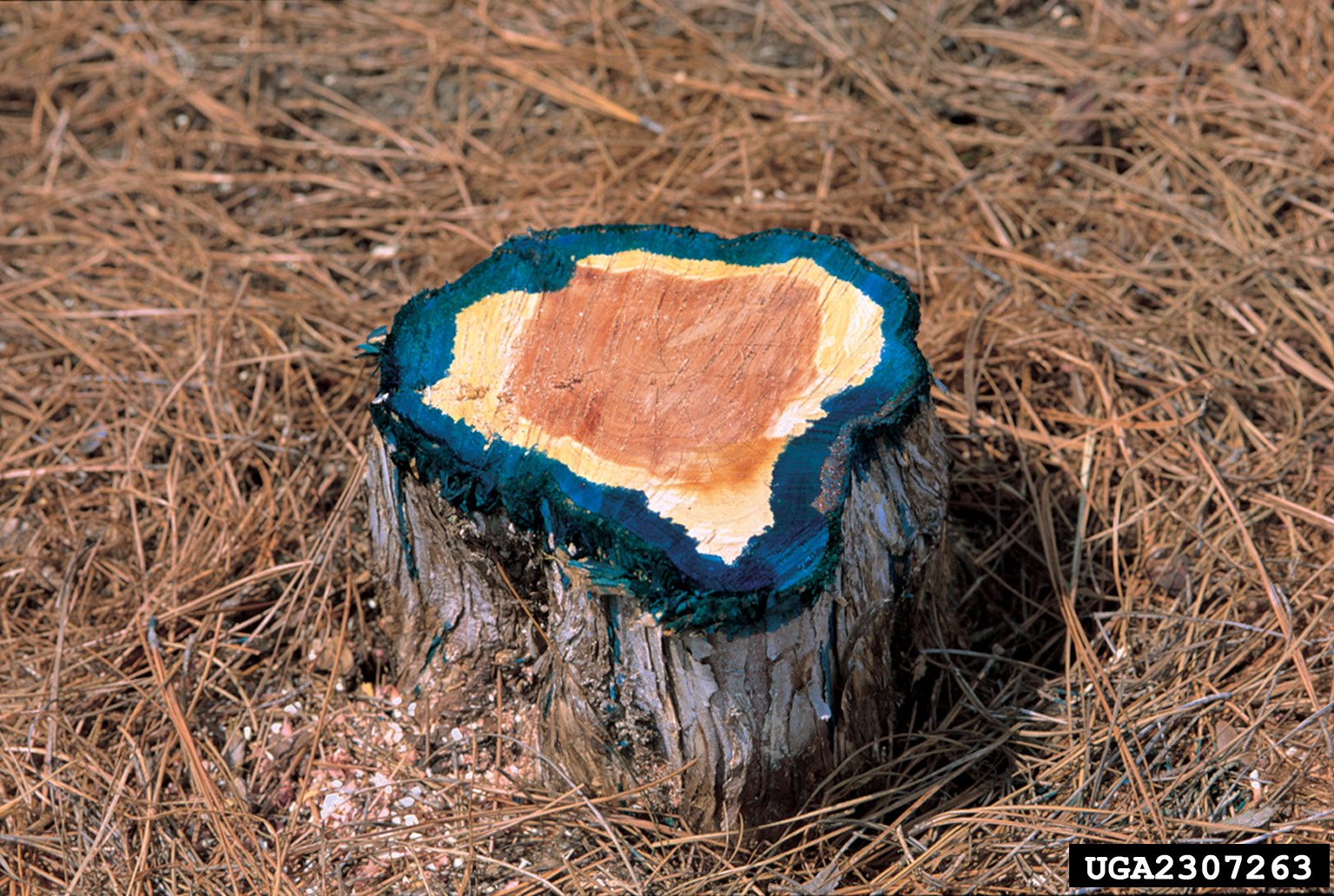 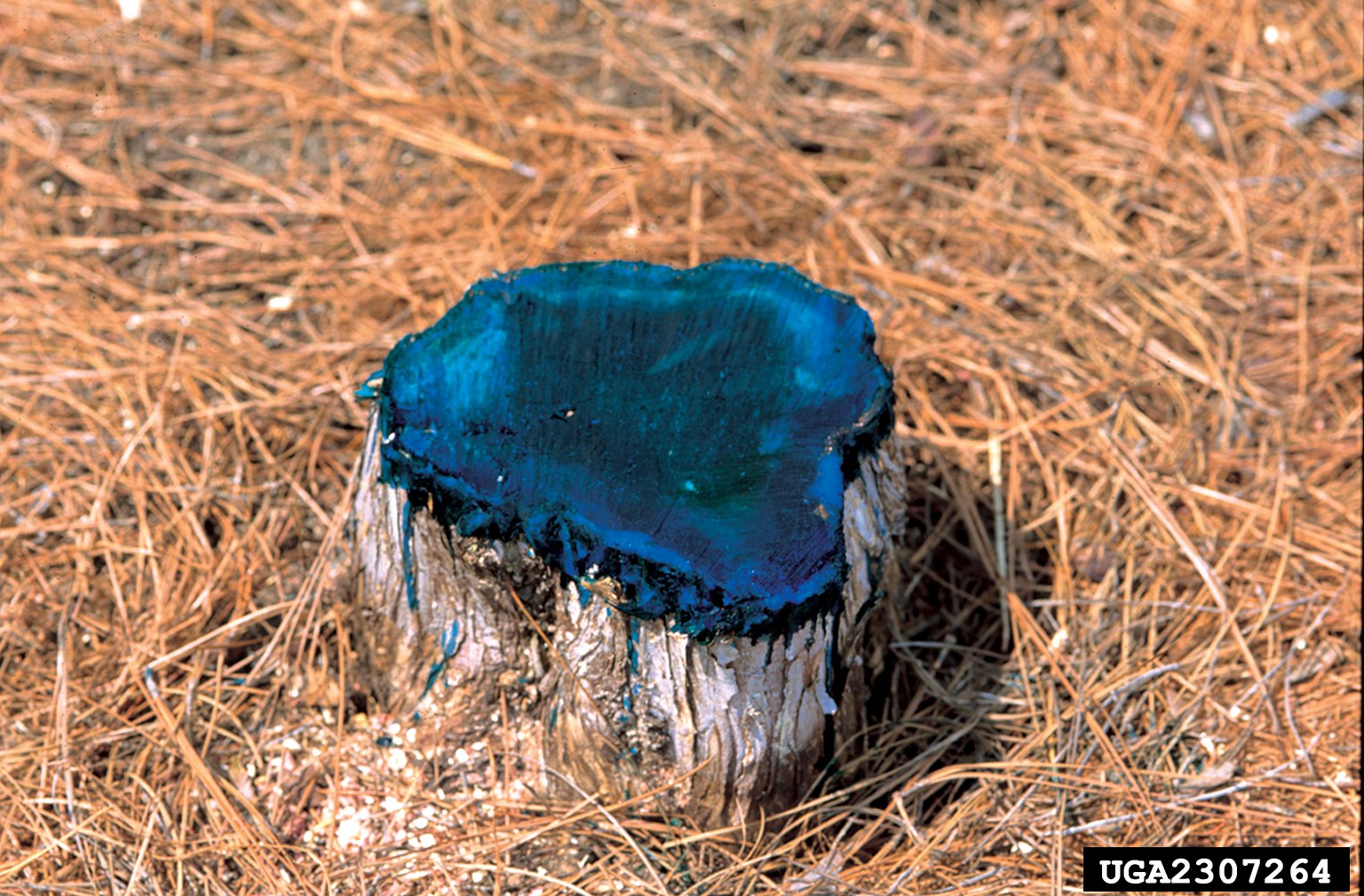 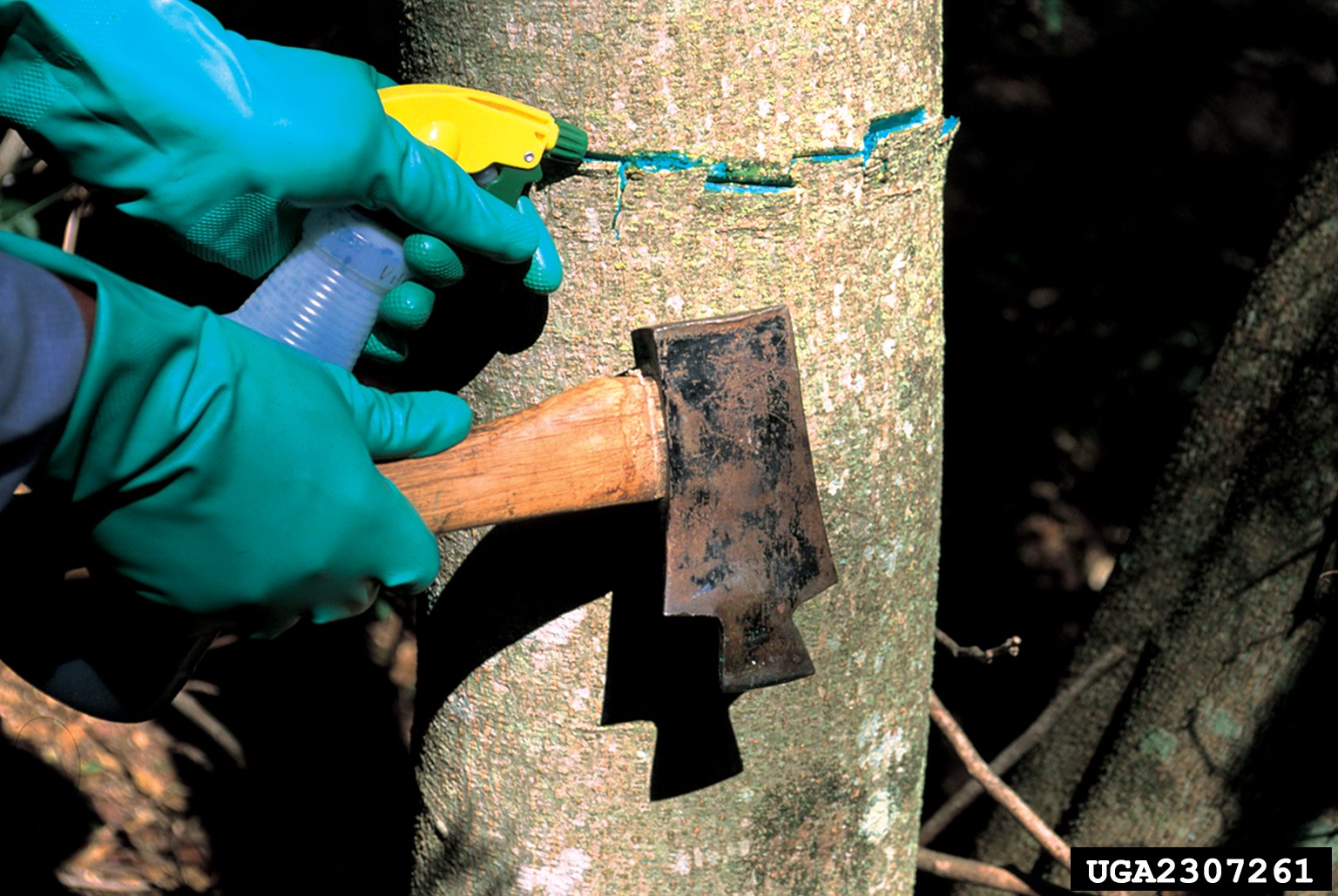